Всемирная история
9
класс
Тема:
Повторение
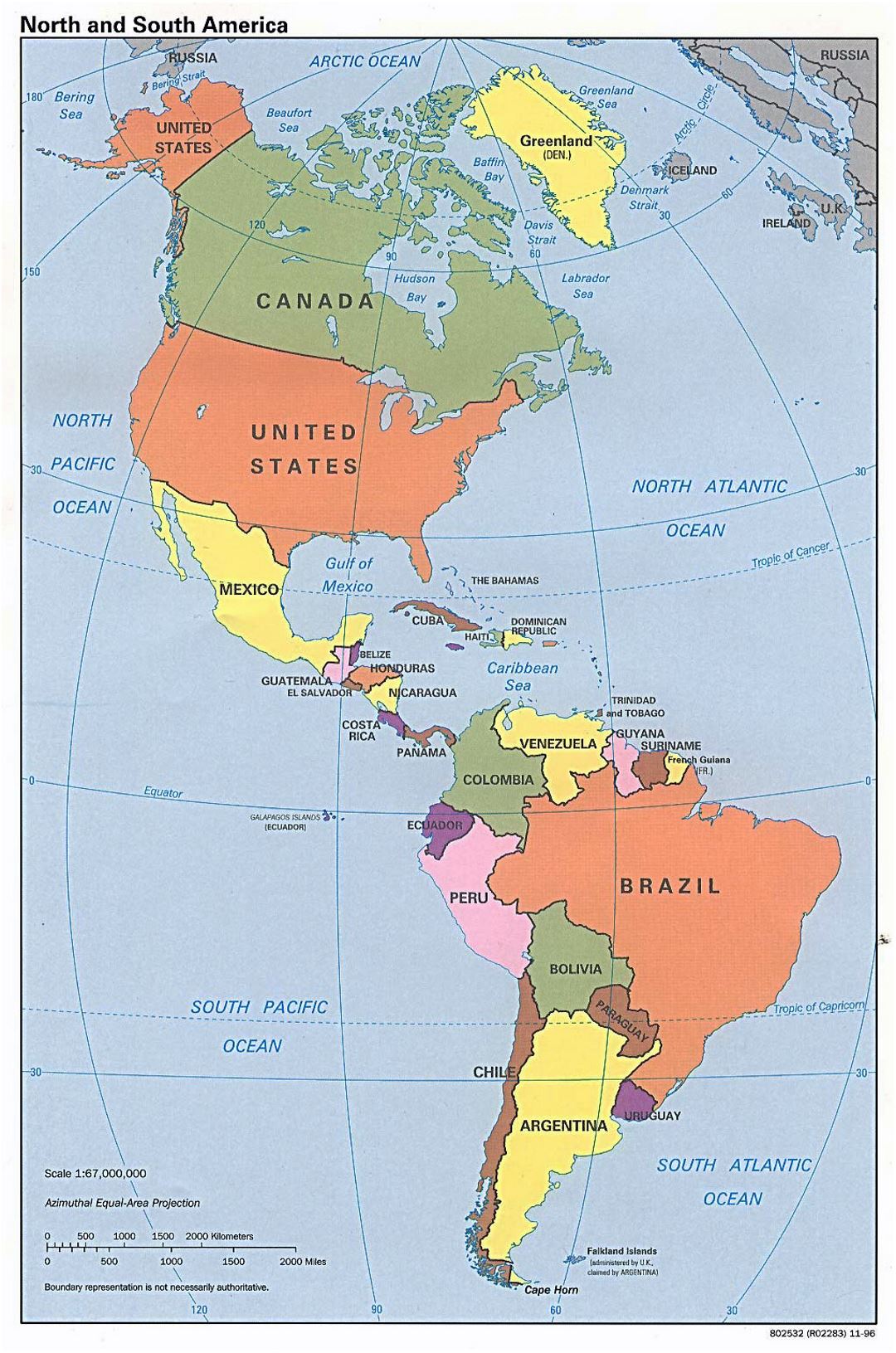 ПЛАН
Экономика
- Резкое ускорение экономического развития
  - К 1894 г. – 1 место по объёму промышленной продукции
  - США вышли на 1 место во всех отраслях промышленности
  - Появились мощные династии «королей» (Форд, Морган, Рокфеллер)
  - Перемены в сельском хозяйстве, «американский путь» капиталистического развития  в с/х
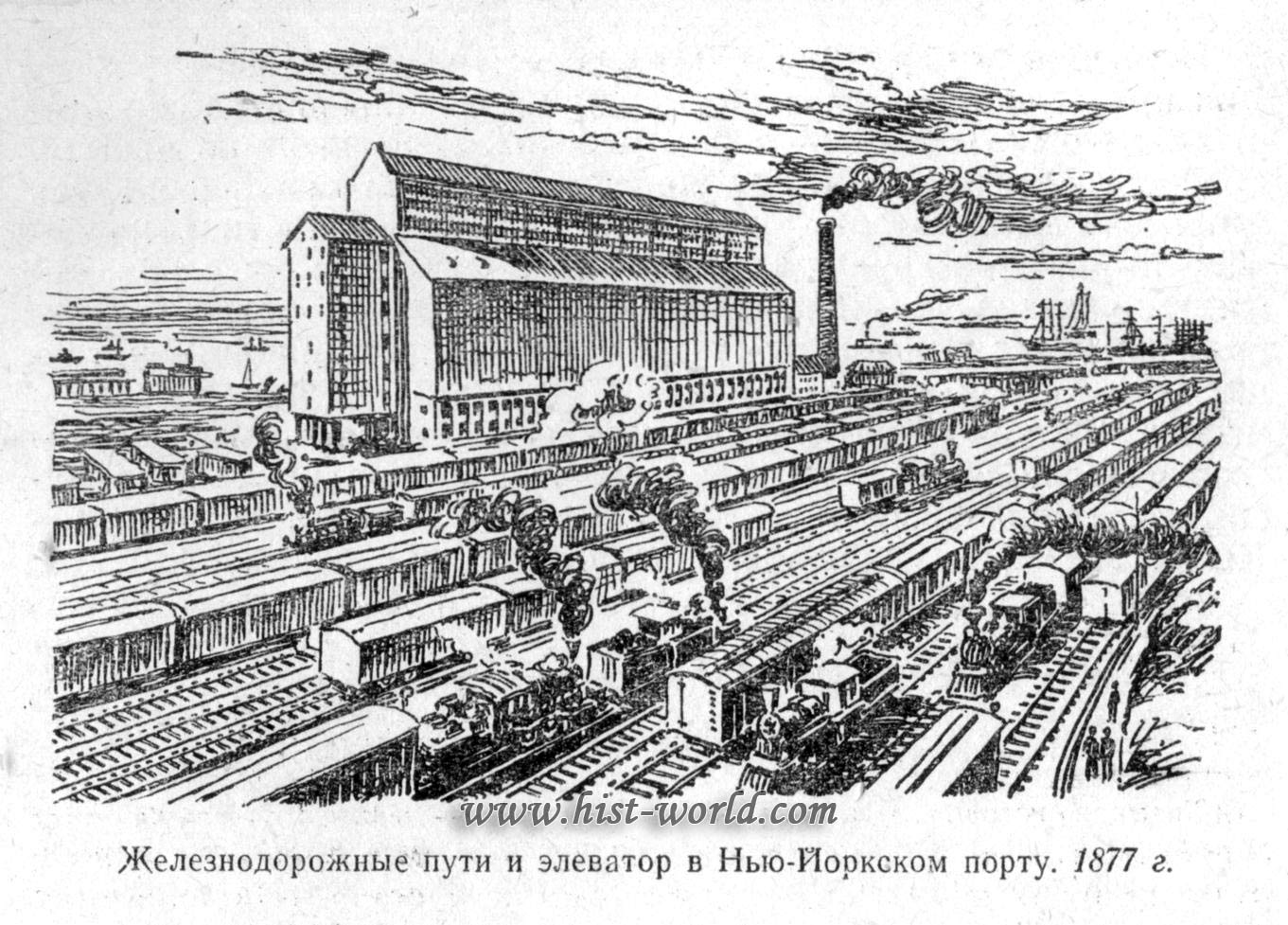 Государственное устройство
Президентская республика – разновидность республиканской формы правления, характеризующаяся тем,       что избираемый президент юридически и фактически является главой государства и исполнительной власти. 
Двухпартийная система – республиканская и демократическая.
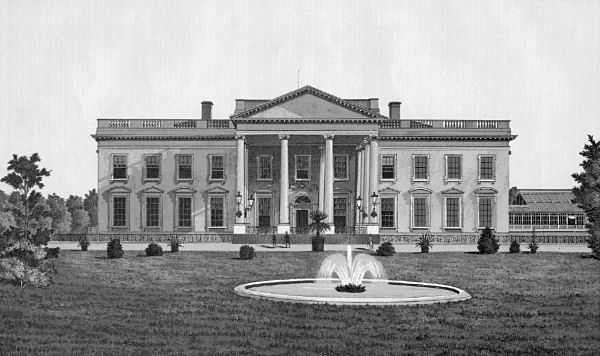 Резиденция президента США
Строительство началось 13 октября 1792 году и закончилось 1 ноября 1800 года.
  Здание называли по разному: «Президентским дворцом», «Президентским особняком» и «Президентским домом».
  В 1811 году зарегистрировано первое свидетельство того, что публика назвала его «Белой палатой».
  Расположена в Вашингтоне. 
  12 октября 1901 года Теодор Рузвельт официально присвоил резиденции президента США название Белый дом, что было немедленно узаконено Конгрессом.
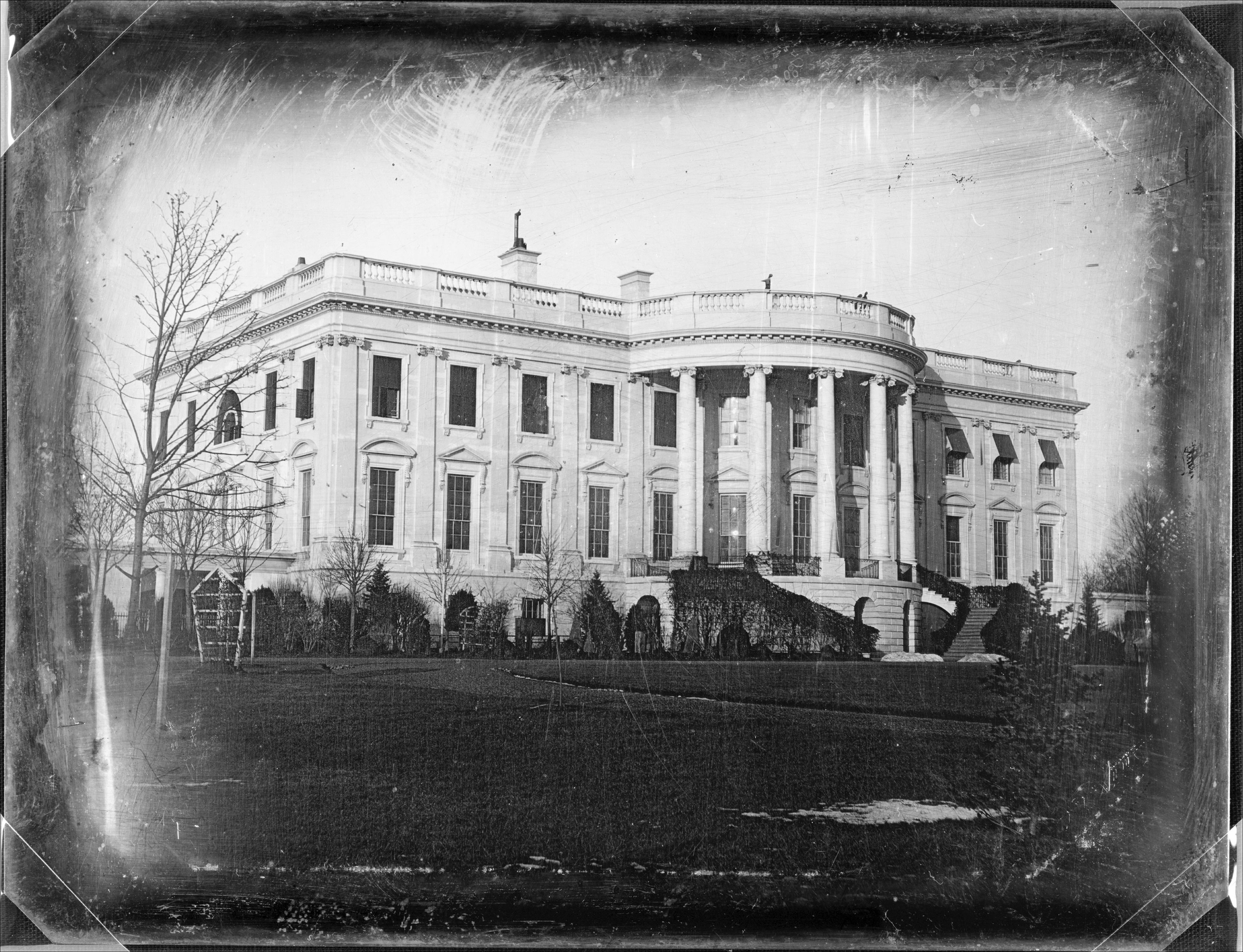 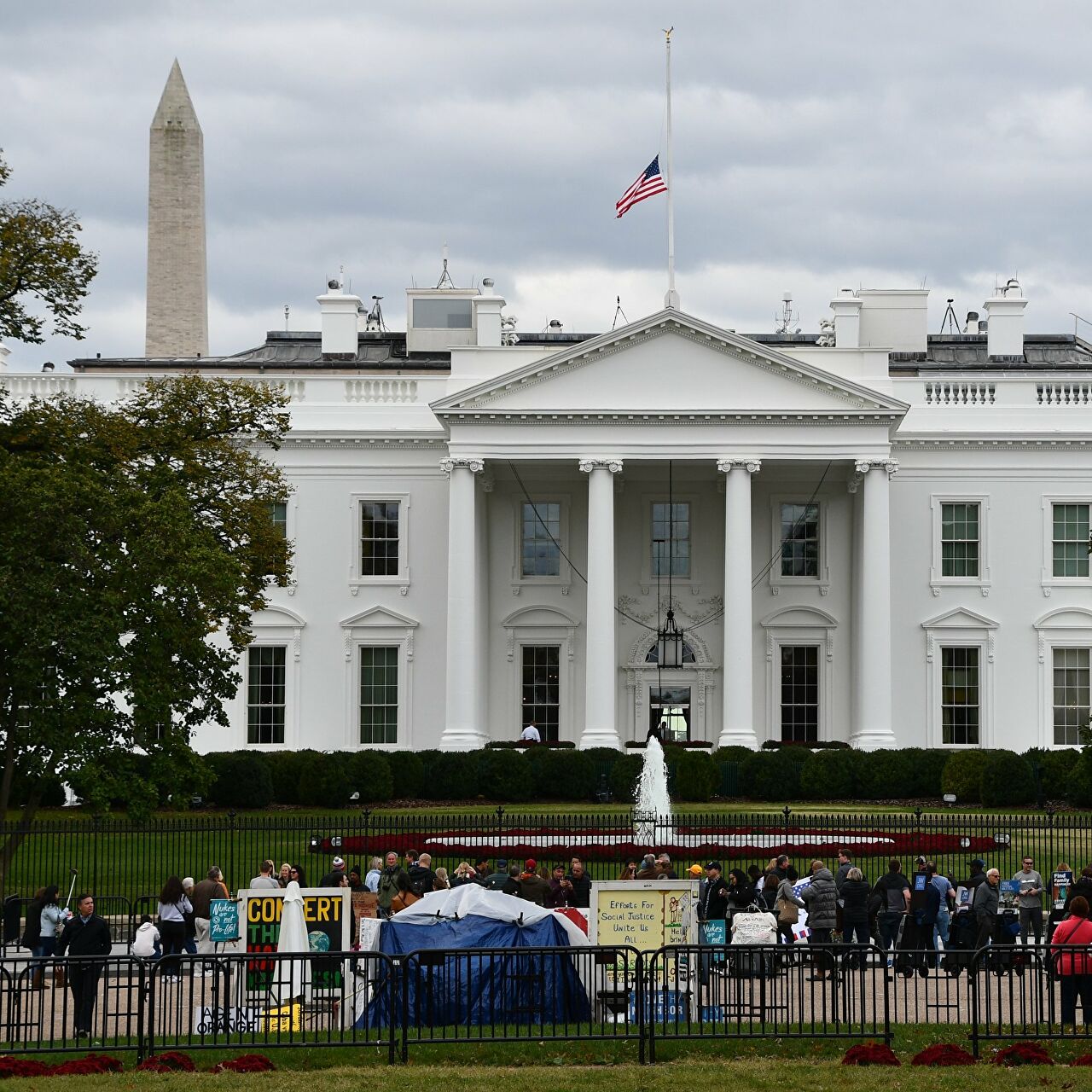 Внутренняя политика
О ком речь?
Годы жизни – 1858 – 1919 г.г.       
Участвовал в Американо-испанской войне
Проводил политику борьбы                   с монополиями
Начинает судебные процессы против трестов      
26 Президент США
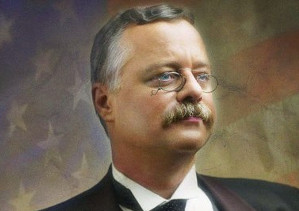 Теодор Рузвельт
О ком речь?
Годы жизни – 1856 – 1924 г.г.       
28 президент США
Победил в президентских выборах 1912 года
Представитель демократов
Добился принятия закона       о таможенных тарифах
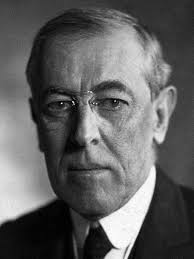 Вудро Вильсон
Внешняя политика США
Решите тест!
Как в США в начале XX века называли сторонников борьбы с монополиями?
   А) аболиционистами
   В) Американская федерация труда
   С) поборниками прогресса
   Д) конфедераты
Решите тест!
В каком городе был подписан мирный договор 10 декабря 1898 года между США и Испанией?
   А) в Париже
   В) в Вене
   С) в Сан-Стефано
   Д) в Берлине
Решите тест!
В каком году США вышли на 1 место в мире            по объёму промышленной продукции?
   А) в 1878 году
   В) в 1900 году
   С) в 1885 году
   Д) в 1894 году
Латинская Америка
Диас, Сапата, Мексика, Уэрта, Вилья, Куба, банки, капитал, Уругвай
Почему диктатура?
Диктатура (от лат. dictatura) – форма осуществления государственной власти, при которой вся полнота государственной власти принадлежит одной политической позиции,                       за которой стоит либо один человек, либо правящая группа лиц.
   Не ограниченная законом власть, опирающаяся                     на насилие.
Диктатура П.Диаса
Диктатура Уэрты
О «Золотом законе»
От 13 мая 1888 года.
Закон содержит всего             2 пункта:
Рабство в Бразилии отменяется
Любые положения права, противоречащие первому пункту, отменяются
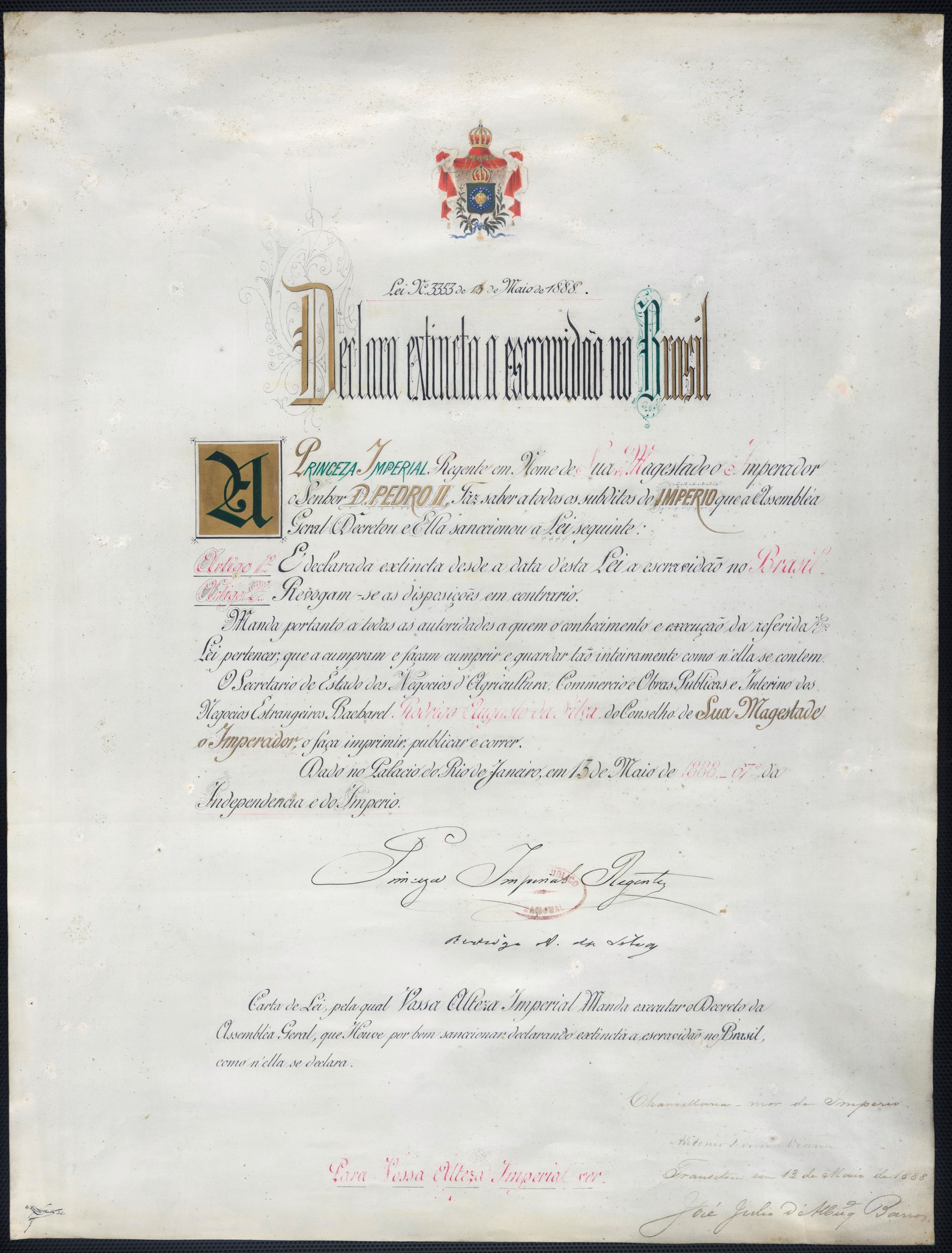 Схема «Революция в Мексике»
Крестьянское движение, «буржуазная революция»

   1910 - 1917 годы 

   Причины: безземелье крестьян

    юг – Э.Сапата, север – Ф.Вилья, захват Мехико
                                                                        
   
   Поражение, решена аграрная проблема,              в 1917 г. принята Конституция
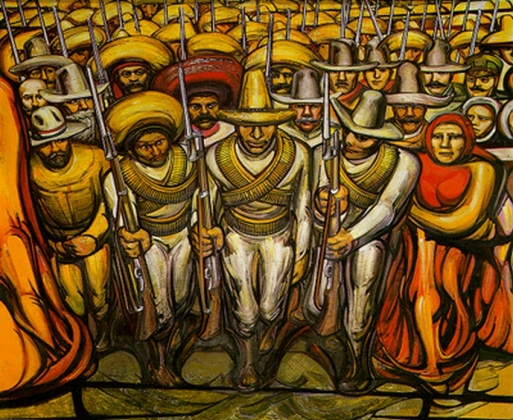 Основные термины
1) Корпорация
  2) Латифундия
  3) Резервация
  4) Сегрегация
  5) Государственный департамент
  6) Доктрина
  7) Нота
  8) Диктатура
  9) Оппозиция
10) Аболиционизм
11) Иммиграция
12) Демократизация
Заполните таблицу
ЗАДАНИЯ ДЛЯ САМОСТОЯТЕЛЬНОЙ РАБОТЫ
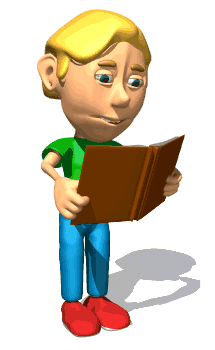 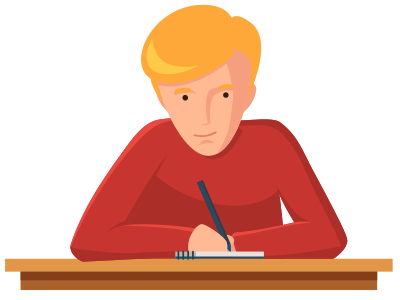